Figure 1. Opa3 mRNA expression in the developing mouse head. Radioactive in situ hybridisation of Opa3 mRNA expression ...
Hum Mol Genet, Volume 25, Issue 12, 15 June 2016, Pages 2404–2416, https://doi.org/10.1093/hmg/ddw107
The content of this slide may be subject to copyright: please see the slide notes for details.
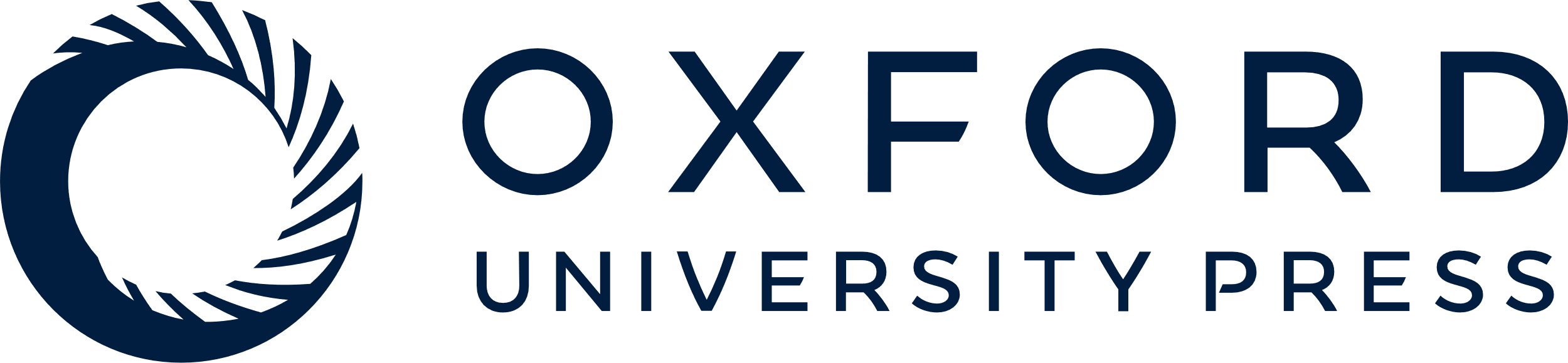 [Speaker Notes: Figure 1. Opa3 mRNA expression in the developing mouse head. Radioactive in situ hybridisation of Opa3 mRNA expression in E10.5 (A) E11.5 (B) E14.5 (C) and E18.5 (D) heads of male WT mice. Expression was seen in the submandibular salivary glands (arrow in Ci), developing mandibular bone surrounding Meckel’s cartilage (short arrows in Cii and iii), lower incisor (arrow in Civ), upper molar (arrow in Cv), lower molar (short arrow in Cv), upper incisors (arrow in Cvi), sensory layer of retina (short arrow in Cvii) at E14.5, the hair follicles (arrows in Di), brain (short arrow in Dii) skull bone (arrow in Dii) and upper molar tooth germ (arrow in Diii) at E18.5 and the ameloblasts (short arrows in Div–vii) and odontoblasts (arrows in Div–vii) of anterior incisors (Div and vi) and posterior part of incisors (Dv and vii) at E18.5.


Unless provided in the caption above, the following copyright applies to the content of this slide: © The Author 2016. Published by Oxford University Press.This is an Open Access article distributed under the terms of the Creative Commons Attribution License (http://creativecommons.org/licenses/by/4.0/), which permits unrestricted reuse, distribution, and reproduction in any medium, provided the original work is properly cited.]